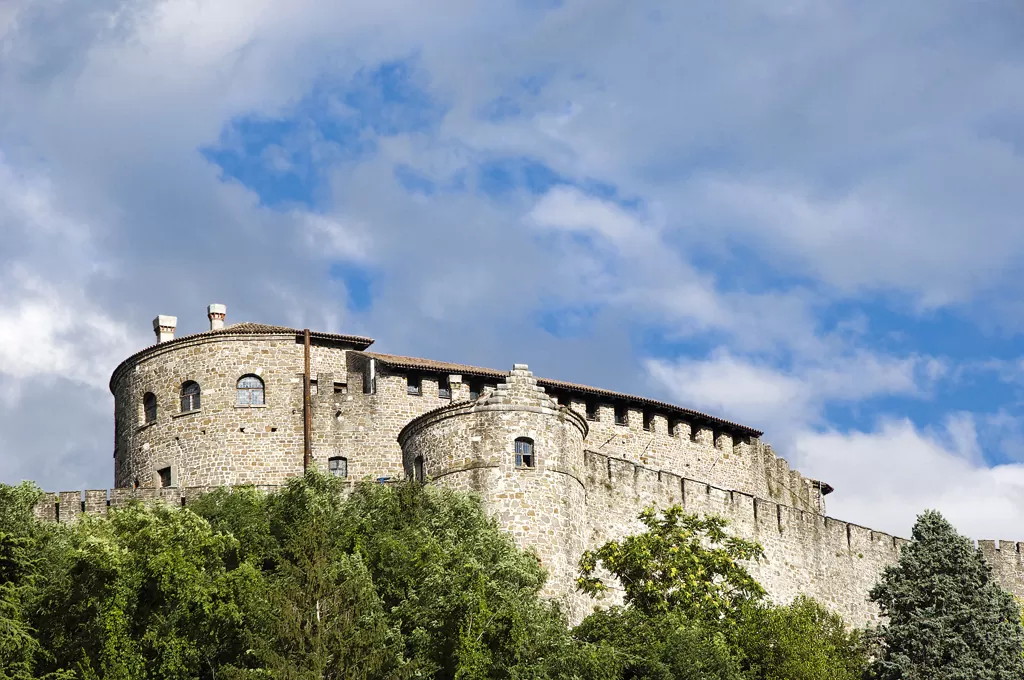 XXIV Seminario Nazionale di Gnomonica
GORIZIA
4-5-6 ottobre 2024
TITOLO PRESENTAZIONE

Nome Autore
XXIV Seminario Nazionale di Gnomonica
Gorizia 4-5-6 ottobre 2024